RE-ORIENTATION ON SIMPLIFIED ACCOUNTING GUIDELINES & PROCEDURES FOR 
UTILIZATION OF SCHOOL MOOE
January 16-21, 2017
8:00am – 5:00pm
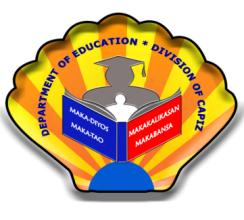 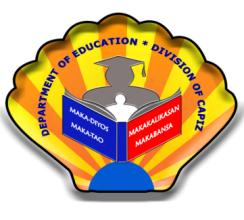 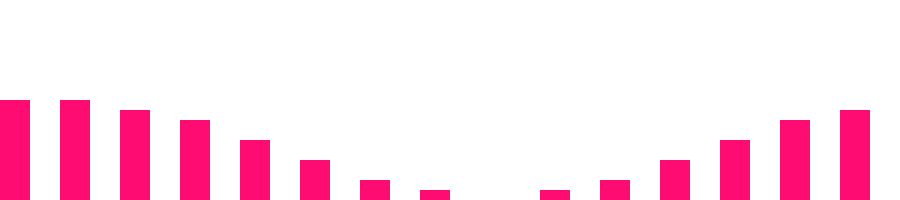 PROGRAMME
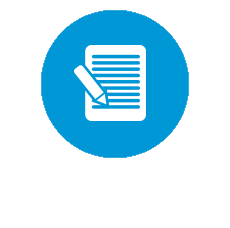 I. Registration
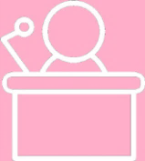 II. Opening Program
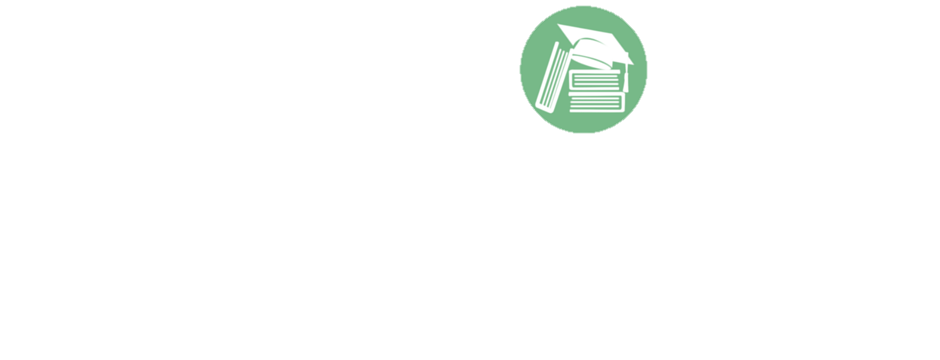 III. Re-Orientation on the Guidelines for Liquidation of School MOOE
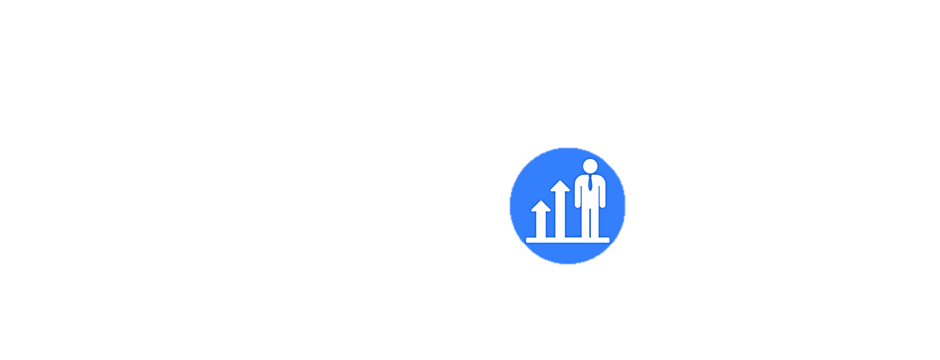 IV. Orientation on the Preparation of Request for Cash Advance
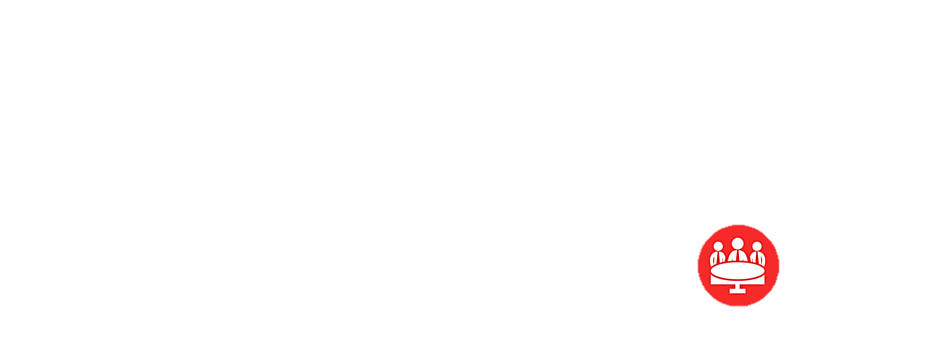 V. Workshop
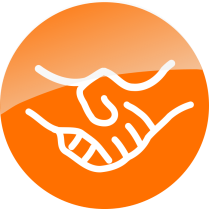 VI. Closing Program
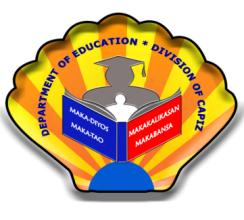 RE-ORIENTATION ON THE GUIDELINES FOR LIQUIDATION OF SCHOOL MOOE
Topics
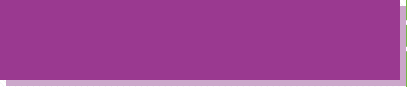 Cash Advance 
Purpose of Cash Advance
Requirement for the grant of Cash Advance
Reminders for Cash Advance
Cash Disbursement Register (CDR)
How to record receipts of Cash Advance to CDR?  
On the Cash Advance Section
On the Breakdown of Payments Section
Closing the Register	
Liquidation
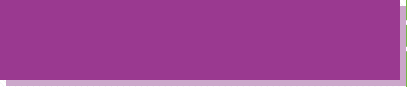 Uses of School MOOE
To fund activities as identified in the approved School Improvement  Plan (SIP) for implementation in the current year and as specifically determined in the Annual Implementation Plan (AIP) of the school.

To support expenses for school-based training and activities that are selected or designed to address the most critical needs that will improve learning outcomes.
Uses of School MOOE
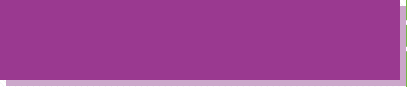 To finance expenses pertaining to graduation rites, moving up   or closing ceremonies and recognition activities.

To procure school supplies and other consumables for teachers and students deemed necessary in the conduct of classes.
Uses of School MOOE
Uses of School MOOE
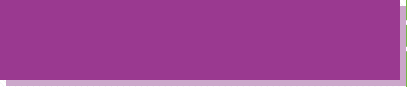 To fund minor repairs of facilities, building and  grounds maintenance and the upkeep of the school.

To pay for wages of full-time janitorial, transportation/mobility and security services.

To pay for utilities and communication expenses.
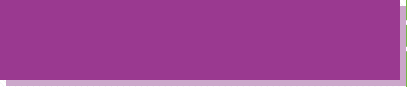 Uses of School MOOE
In no case shall the school MOOE be used for the procurement of school furniture (such as seats, and teacher’s table and chairs), and textbooks and other instructional materials, even if these expenditures are contained in the SIP.
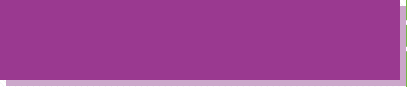 Various forms used in the liquidation of MOOE
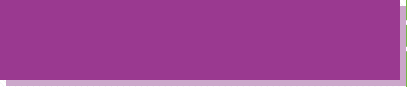 Various Proof of 
Receipts
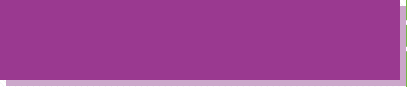 Chart of Accounts
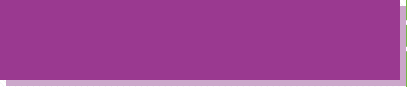 Traveling Expenses – Local
5020101000
To record the costs incurred in the movement/transport of government officers and employees within the country.  It includes transportation fare and travel per diems,  ferriage,  and all other similar expenses
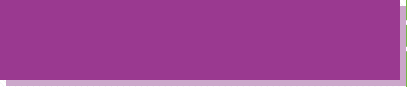 Supporting Documents:
approved itinerary of travel (Appendix A & B)
certificate of appearance
authority to travel approved by the agency head

	within the District	- signed by School Head
	within the Division	- signed by DS
	outside the Division	- signed by SDS

Reference/Memo (chargeable to local fund)
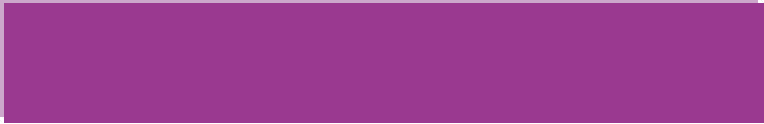 Note: Please attach ticket for CERES & Taxi fare.
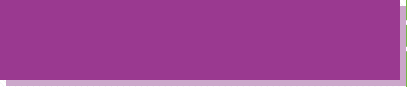 Training and Seminar Expenses
5020201000
To record the costs incurred for the participation/attendance in and conduct of trainings, conventions and seminars/workshops.
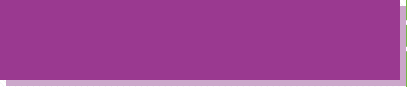 Supporting Documents:
In conducting training:
Training Course Design (TCD)- Division Approved
Approved Budget Proposal
Attendance Sheet
Payroll for Meal Allowance or Official Receipt
Official Receipt & usual supporting documents for purchased supplies
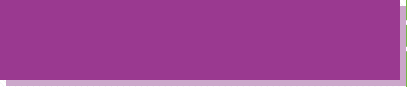 Supporting Documents:
In attending training:
Official Receipt for Registration Fee
Memorandum
Certificate of Appearance ( to support each date of travel)
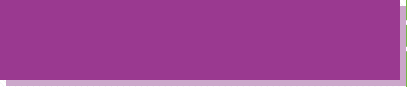 Office Supplies Expenses
5020301000
To record  the cost or value of office supplies used such as bond paper, ink, and small tangible items like stapler wire remover, puncher, stapler and other similar items issued to end-users for government operations.
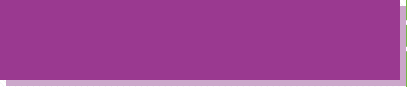 Supporting Documents:
Less than 2,000
Official Receipt
Requisition and Issuance Slip 
Purchase Request 
Inspection and Acceptance Report

2,000 and Above

Official Receipt
Requisition and Issuance Slip 
Purchase Request
Canvass Paper ( 3 suppliers)
Abstract of Bids
Purchase Order
Inspection and Acceptance Report
Electricity Expenses
5020402000
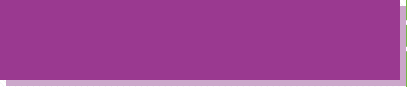 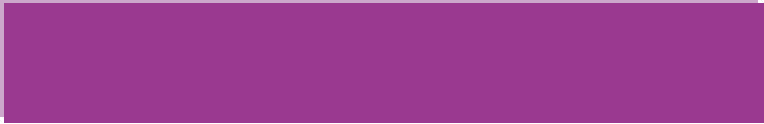 Water Expenses
5020401000
Official Receipt excluding penalty
Priority Expense of the current month.
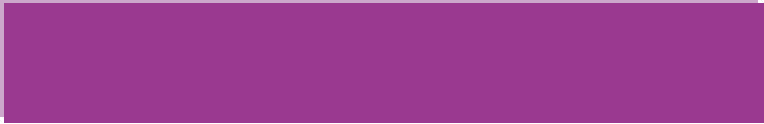 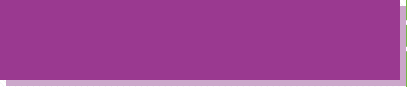 Telephone Expenses
5020502000
Cost of authorized telephone consumption incurred in school operation. It includes cell cards and bills from telecommunication companies.

	For Cluster Heads 	-  P 500.00 load allowance
				-  Official Receipt

	For Cluster Members	-  P  150.00 load allowance
				-  Official Receipt
Non-cumulative Expense.
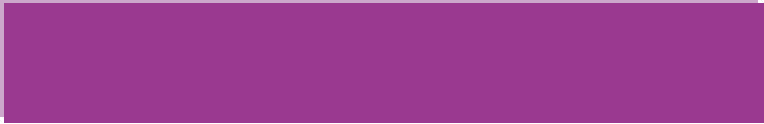 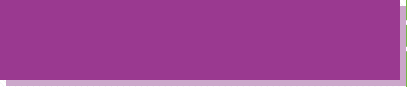 Security Expenses and Janitorial Expenses
5021202000
Supporting Documents: 
Payroll 
DTR signed by the Principal/School Head
Contract or Memorandum of Agreement (MOA) signed by the School Head & the Contracting Person and must be witnessed by the District Supervisor and the PTA President
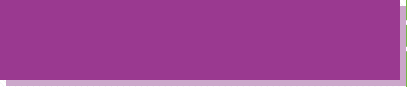 R&M – School Buildings5021304002
Repairs for classrooms such as repainting, minor construction of CR, windows, ceiling, doors, roofs, installation of electrical wirings, etc..
Supporting Documents:
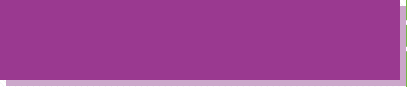 Purchases of Materials less than 2,000
Official Receipt
Delivery Receipt (if OR)
Requisition and Issuance Slip 
Purchase Request 
Inspection and Acceptance Report
Pictures if not implemented (colored)

2,000 and Above
Official Receipt
Delivery Receipt (if OR)
Requisition and Issuance Slip 
Purchase Request 
Canvass Paper ( 3 suppliers)
Abstract of Bids
Purchase Order
Inspection and Acceptance Report
Pictures if not implemented (colored)
Payment of Labor Cost – 30% of purchased 					 materials.
Payroll for Pakyaw or RER
Job Order
Program of Works (2,000.00 & above)
Acceptance of Finished Minor Repair
Colored Pictures (original & 2nd copy) – for all repair & maintenance regardless of the amount  (before, during and after)
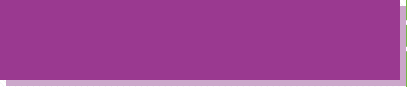 Other Accounts
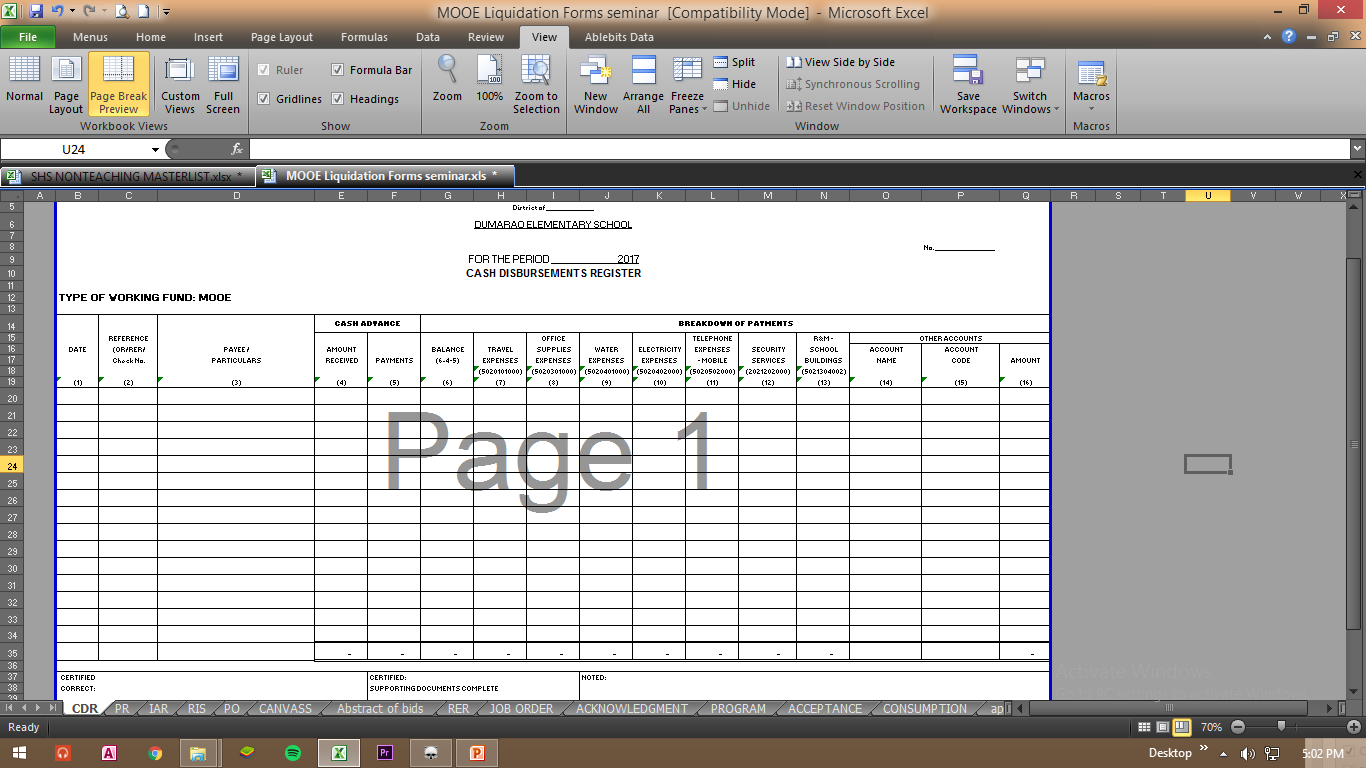 R&M – ICT5021305003
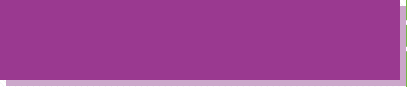 For repair of IT equipment  and software.
  Official Receipt or RER
  Job Order
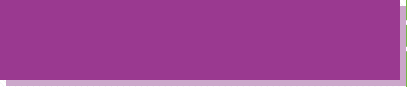 Internet Subscription Expenses5020503000
Official Receipt
Memo for LIS updating/Reports
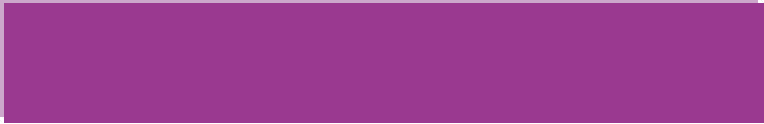 Maximum of  300.00 per month for LIS encoding and submission of reports
Printing and Publication Expenses5029902000
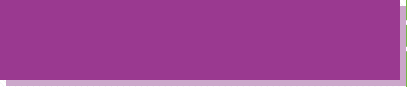 To record costs of printing or photocopying and binding of manuscripts, documents, forms, manuals.  Example:  Reproduction of test papers, MOOE forms, etc.
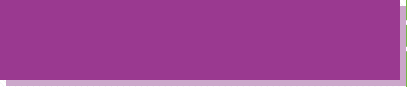 Supporting Documents:
Less than 2,000
Official Receipt
Requisition and Issuance Slip 
Purchase Request
Inspection and Acceptance Report
List of Recipients (itemized and signed by teachers)
2,000 and Above
Official Receipt
Requisition and Issuance Slip
Purchase Request
Canvass Paper (3 suppliers)
Abstract of Bids
Purchase Order
Inspection and Acceptance Report
List of Recipients (itemized and signed by teachers)
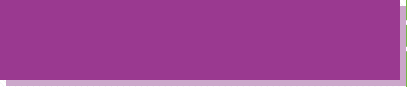 Fidelity Bond Expenses5021502000
Deposit Slip (c/o bank)
Authority to Accept Payment (ATAP) – Bureau of Treasury
 Confirmation Letter (optional)
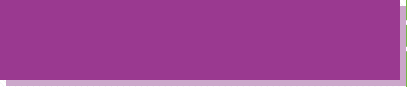 Other Office Supplies Expenses
5020399000
To record cost and value of other supplies used in the school operation.  

Example:  Tarpaulin/Streamers, ID’s, cleaning supplies & materials, curtains, pesticides, hand washing supplies, ribbons, medals, printer, etc.
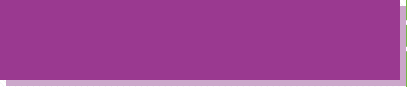 Supporting Documents:
Less than 2,000
Official Receipt
Requisition and Issuance Slip
Purchase Request
Inspection and Acceptance Report
List of Recipients (for ID’s); Acknowledgement Receipt for Equipment for inventoriable items

2,000 and Above
Official Receipt
Requisition and Issuance Slip
Purchase Request
Canvass Paper
Abstract of Bids
Purchase Order
Inspection and Acceptance Report
List of Recipients (for ID’s); Acknowledgement Receipt for Equipment for inventoriable items
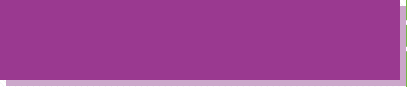 (1) Garden Tools
Official Receipt
Requisition and Issuance Slip 
Purchase Request
Inspection and Acceptance Report
Acknowledgement Receipt
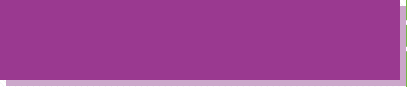 (2) Groceries
Official Receipt 
Requisition and Issuance Slip
Purchase Request
Inspection and Acceptance Report
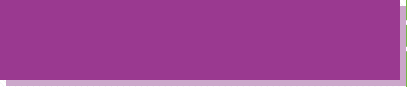 (3) Gasoline Expenses
Official Receipt 
Consumption Report (any amount)
Requisition and Issuance Slip
Purchase Request
Inspection and Acceptance Report
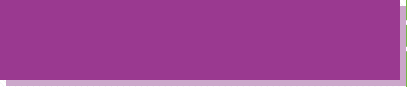 (4) Medicines
Official Receipt 
Requisition and Issuance Slip
Purchase Request
Inspection and Acceptance Report
Acknowledgement Receipt
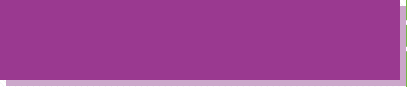 (5) Liquefied Petroleum Gas (LPG)
Official Receipt (quarterly only)
Requisition and Issuance Slip
Purchase Request
Inspection and Acceptance Report
Acknowledgement Receipt
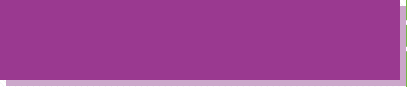 (6) Kitchen Utensils (for HE)
Official Receipt
Requisition and Issuance Slip
Purchase Request
Inspection and Acceptance Report
Acknowledgement Receipt
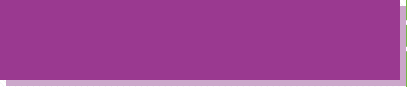 Other MOOE5029999099
To record expenses which are not classified in any of the specific  accounts.Examples: Repairs of Path walk, Stage, Flag pole,       	        Office of School Head, etc.
-other supplies exp.
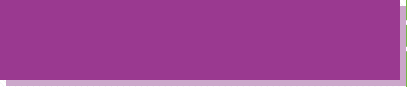 (1) Purified Drinking Water
Official Receipt 
Requisition and Issuance Slip
Purchase Request 
Inspection and Acceptance Report
List of Recipients (received by teachers)
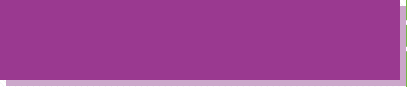 (2) Hauling
RER ( specify distance)
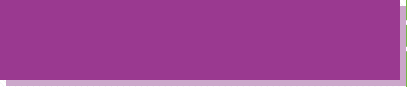 (3) District Clerk
Payroll
DTR
Contract
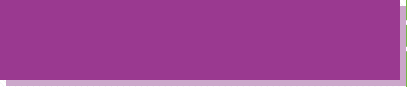 (4) Rental of Sound
RER
Job Order
The Liquidation should be accompanied with:
Liquidation Report  (LR) – 3 copies
MOOE Payroll – 2  copies
Disbursement Voucher (DV)
Cash Disbursement Register (CDR)
Additional requirements as deemed necessary to support the validity of claims.
Things to remember when liquidating:
For thermal receipts, have them photocopied.
Be mindful of the receipt’s expiration/validity.
Receipts should be written in black or blue pens only.
“Assorted groceries/items” in the receipt is not accepted.
No alteration of OR.
Things to remember when liquidating:
The Cluster Members shall submit their liquidations to their  respective   Cluster Heads with one (1) original copy (for COA) and one (1) 2nd copy (for Accounting). 
All liquidations of each cluster must be filed in one folder only according to the sequence of schools in the payroll.  Liquidation should be submitted a week prior to the set deadline .
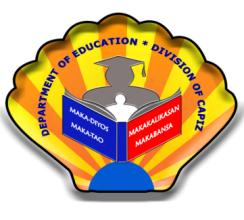 Thank You for listening!